CIPD webinar: Independent HR consultants – how to adapt for turbulent times
09 March 2023, 12:00 – 13:00
Welcome
Katie Jacobs 
Senior Stakeholder Lead, CIPD
Today’s speakers
Kathleen McAdams

Director, 
Albany HR
Ian Pettigrew

Kingfisher Coaching
#StrongerWithCIPD
Covid-19 resources
NEW Well-being helpline
Employment Law helpline
Communities and branches
People Management
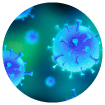 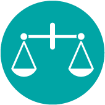 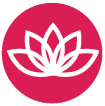 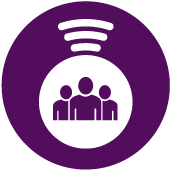 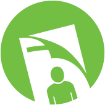 Knowledge and content
Free learning
Careers support
Professional creditability
Financial support
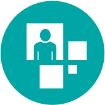 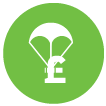 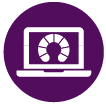 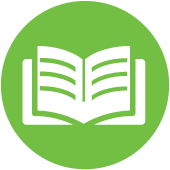 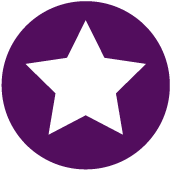 cipd.co.uk/memberbenefits
Wellbeing Resources
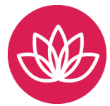 We’ve partnered with Health Assured to support members mental health and wellbeing
Unlimited free 24/7 confidential telephone helpline, online portal & Health e-Hub app
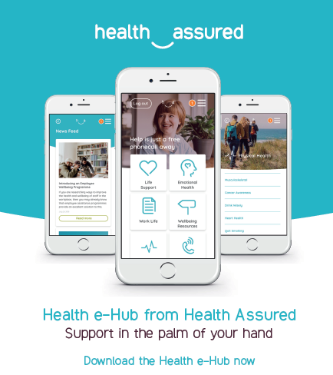 The resource provides:
Legal information 
Debt and financial information
Manager consultancy and support
Information on work and home issues
Factsheets, advice, information and self-help tools
Links to specialist support organisations
A resources area with; programmes, videos, webinars, medical information and mini health checks.
[Speaker Notes: In recognition of the increased pressure and personal challenges many of you might currently be facing we’re launched a new Well-being helpline for the UK and Ireland. Calls are FREE and confidential. Phonelines are open 24 hours a day, 7 days a week, 365 days a year.
Work through your problems with a qualified therapist accredited by the British Association for Counselling and Psychotherapy (BACP).
Legal information services - support on a range of issues including personal, financial and legal matters.
Debt and financial information - support for issues such as debt, investments, pensions, managing money, negotiating with creditors.
Manager consultancy and support - at helping people managers to support their teams effectively.
Plus there are online resources and a well-being app you can download.]
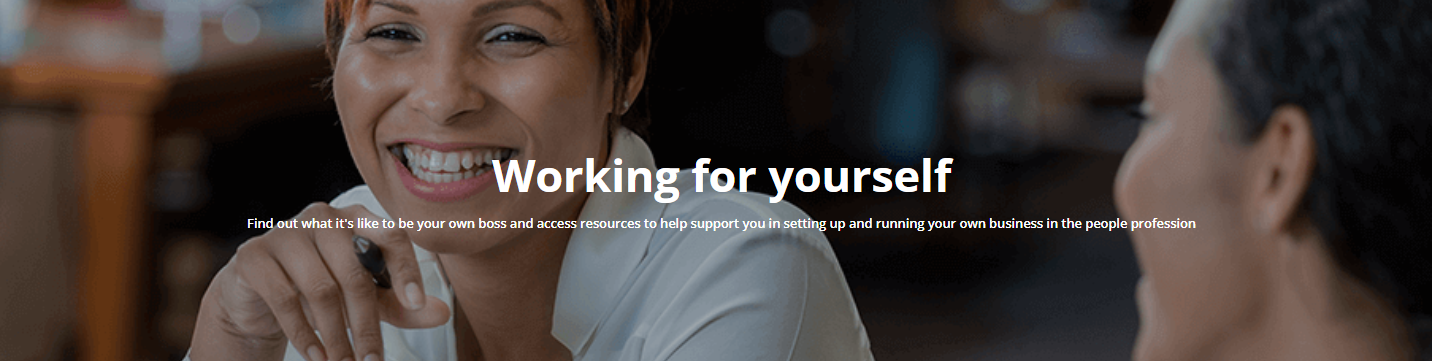 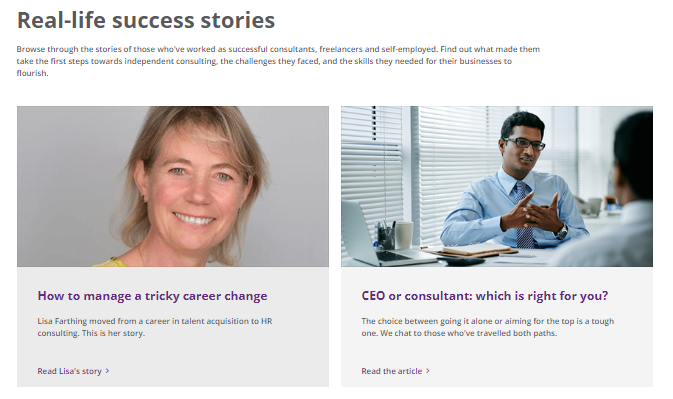 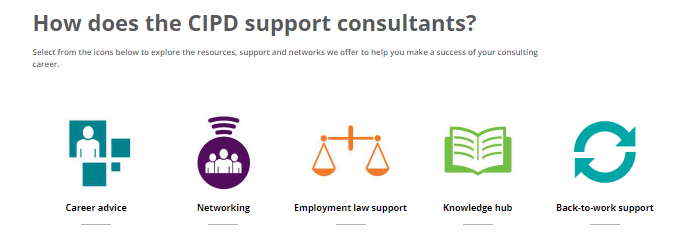 cipd.co.uk/careers/work-environments/self-employment
Questions
Please submit your questions for:

Ian Pettigrew, Kingfisher Coaching

Kathleen McAdams, Director at AlbanyHR
Please use the Q&A function to submit your questions
Wellbeing Resources
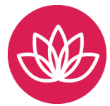 We’ve partnered with Health Assured to support members mental health and wellbeing
Unlimited free 24/7 confidential telephone helpline, online portal & Health e-Hub app
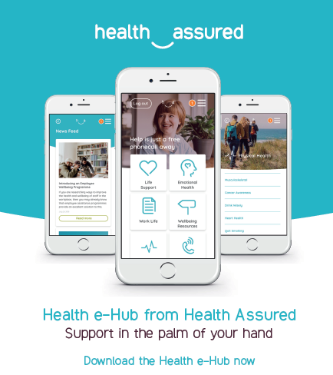 The resource provides:
Legal information 
Debt and financial information
Manager consultancy and support
Information on work and home issues
Factsheets, advice, information and self-help tools
Links to specialist support organisations
A resources area with; programmes, videos, webinars, medical information and mini health checks.
[Speaker Notes: In recognition of the increased pressure and personal challenges many of you might currently be facing we’re launched a new Well-being helpline for the UK and Ireland. Calls are FREE and confidential. Phonelines are open 24 hours a day, 7 days a week, 365 days a year.
Work through your problems with a qualified therapist accredited by the British Association for Counselling and Psychotherapy (BACP).
Legal information services - support on a range of issues including personal, financial and legal matters.
Debt and financial information - support for issues such as debt, investments, pensions, managing money, negotiating with creditors.
Manager consultancy and support - at helping people managers to support their teams effectively.
Plus there are online resources and a well-being app you can download.]
#StrongerWithCIPD
Covid-19 resources
NEW Well-being helpline
Employment Law helpline
Communities and branches
People Management
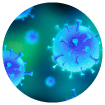 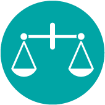 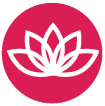 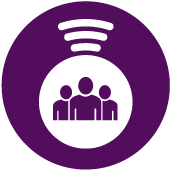 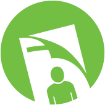 Knowledge and content
Free learning
Careers support
Professional creditability
Financial support
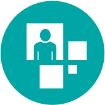 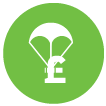 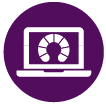 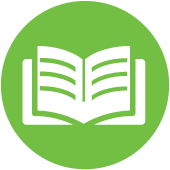 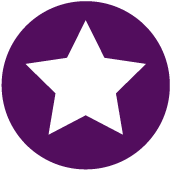 cipd.co.uk/memberbenefits